Прогнозирование спроса на основе страховых тарифов: модели эластичности и временной изменчивости
Плохотников М.А.
Исходные данные
Линейная модель
Линейная модель
Линейная модель
Модель спроса с постоянной эластичностью
Модель спроса с постоянной эластичностью
Модель спроса с постоянной эластичностью
Модель с постоянной эластичностью, изменяющаяся со временем
Модель с постоянной эластичностью, изменяющаяся со временем
Совмещение моделей
Совмещение моделей
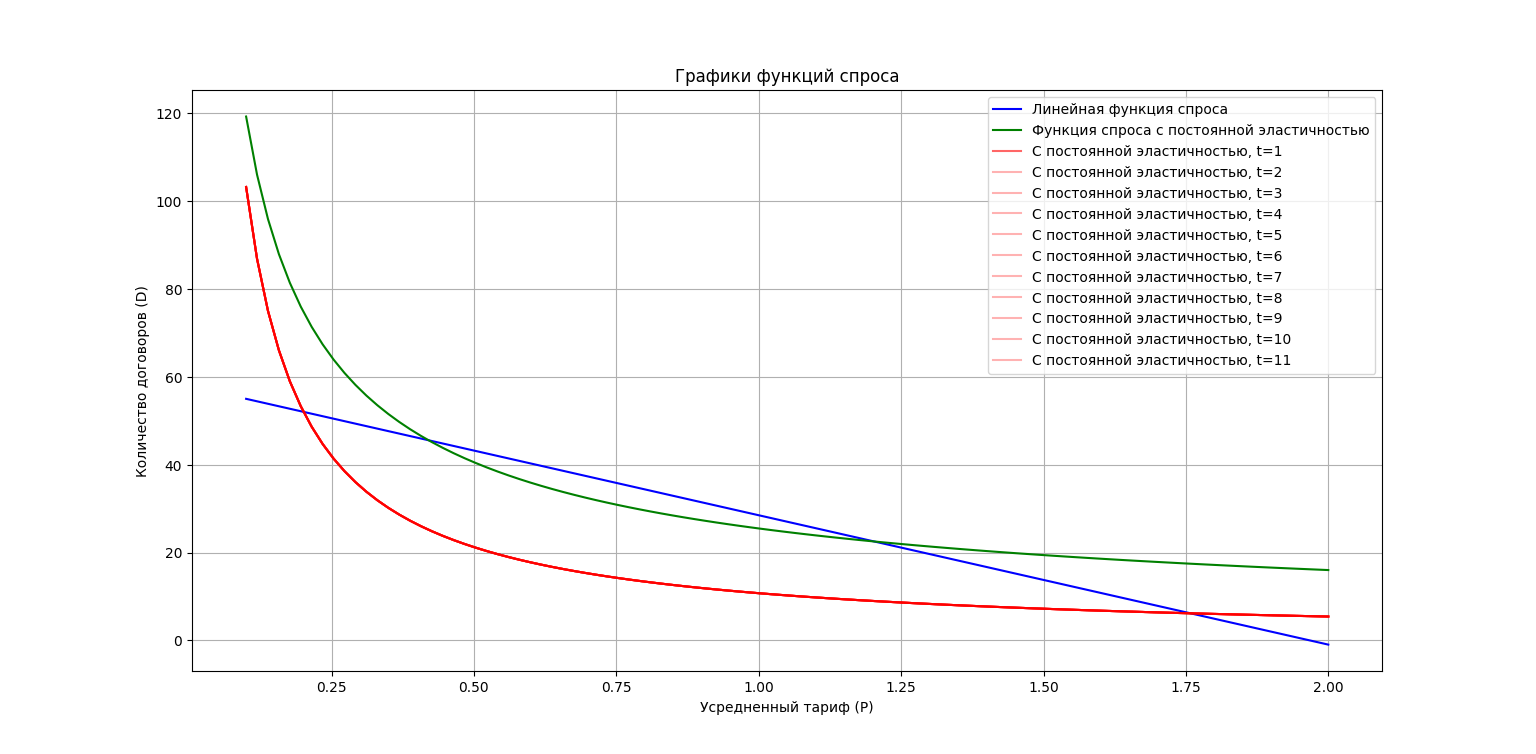